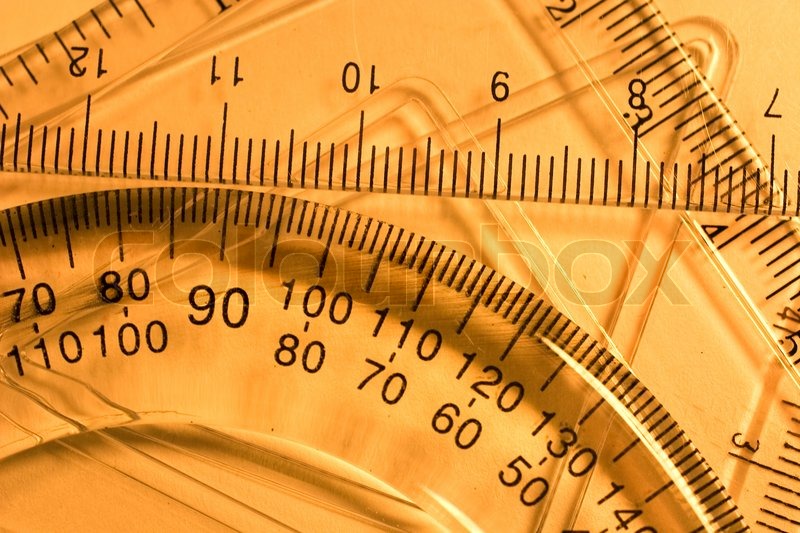 Виды углов.
 Измерение углов.
5 класс
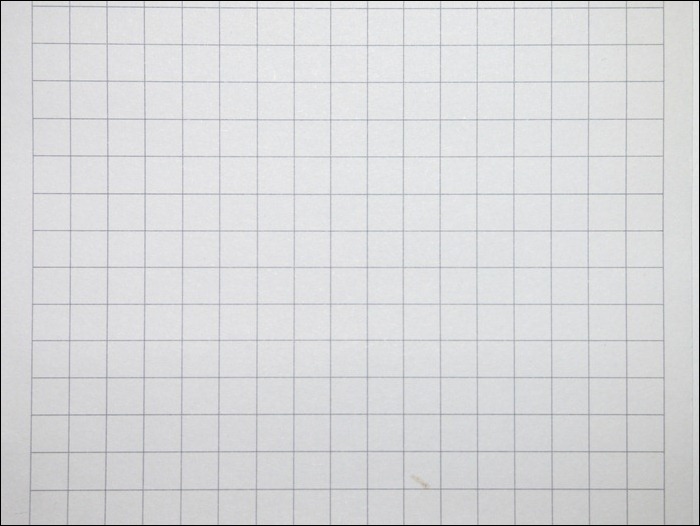 А
В
К
Т
C
O
P
F
L
D
a)
б)
в)
г)
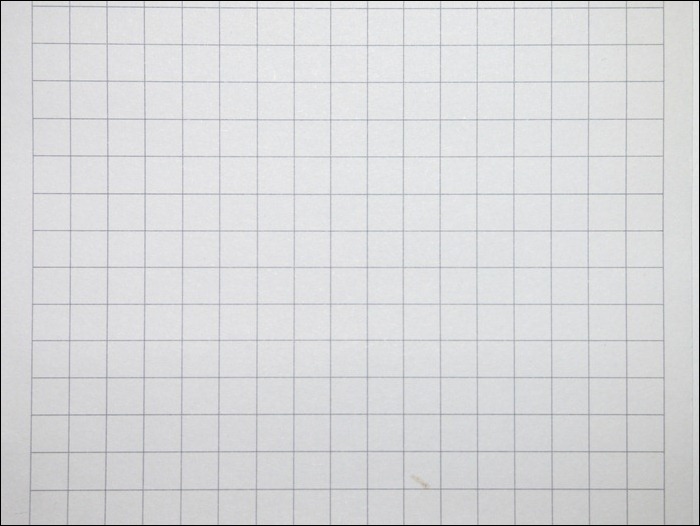 В
О
А
- развернутый
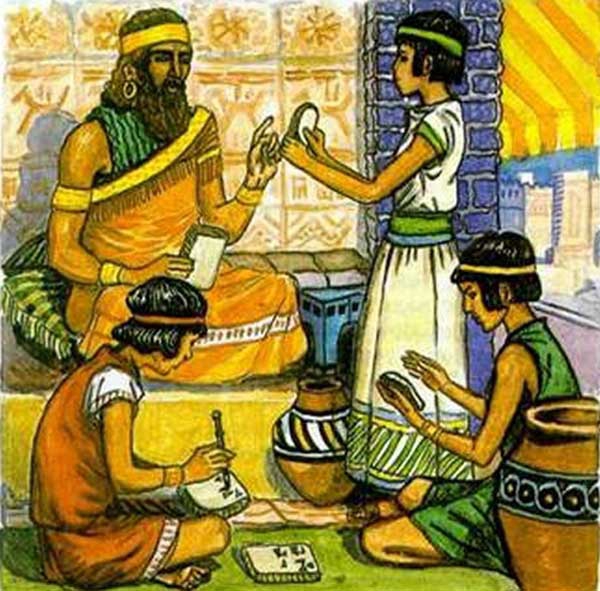 Транспортир
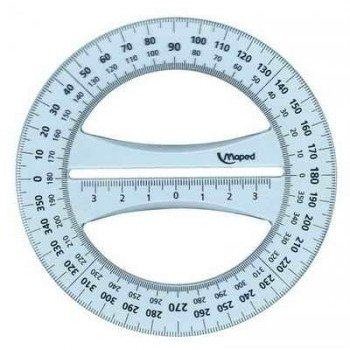 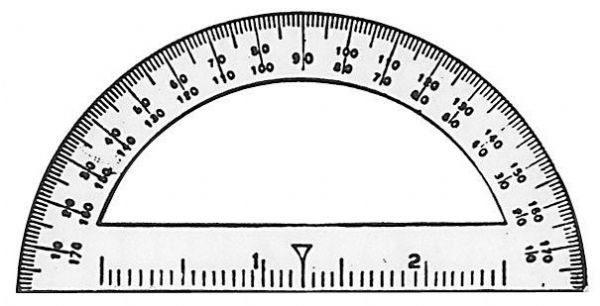 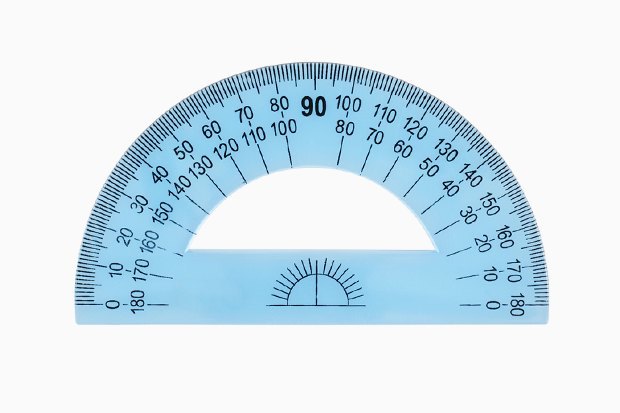 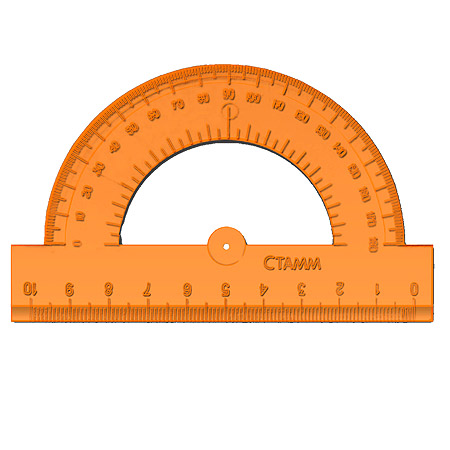 М
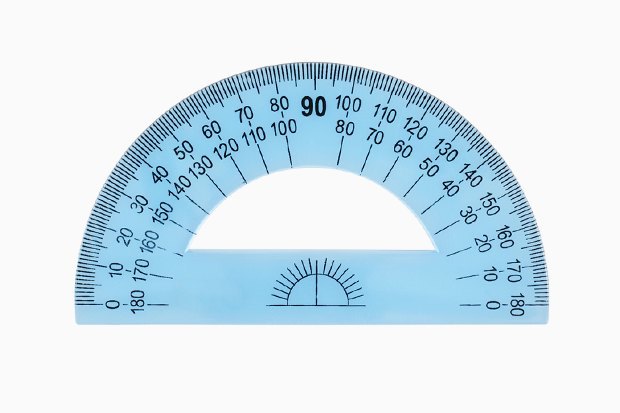 К
О
С
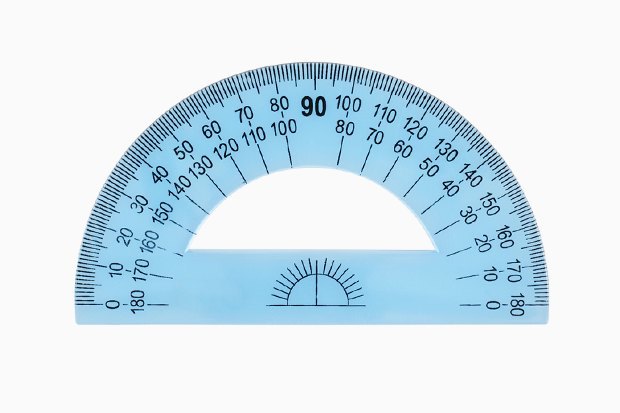 В
А